Energy Changes in Reactions
Information
Using Mathematics and Computational Thinking
3. Scale, Proportion, and Quantity
4. Systems and System Models
5. Energy and Matter
Reactions, particles and collisions
Reactions take place when particles collide with each other with a certain amount of energy.
The minimum amount of energy needed for the particles to react is called the activation energy and is different for each reaction.
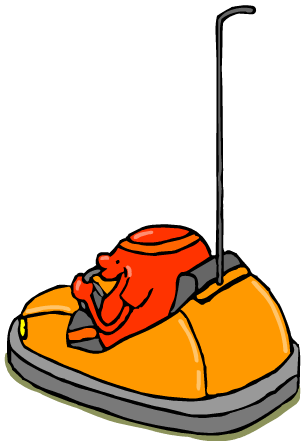 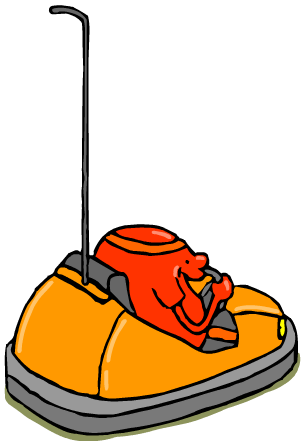 If particles collide with less energy than the activation energy, they will not react. The particles will just bounce off each other.
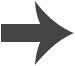 What is activation energy?
All reactions need a certain amount of energy to get started. This is called the activation energy (Ea).
Activation energy is needed to start breaking the bonds of the reactants. In most chemical reactions, some existing bonds need to be broken before new bonds can be made.
Ea
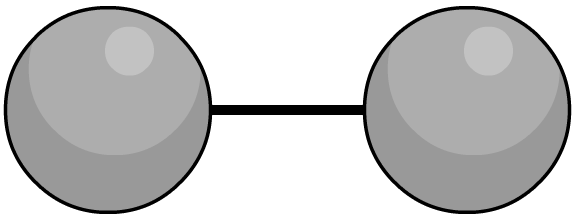 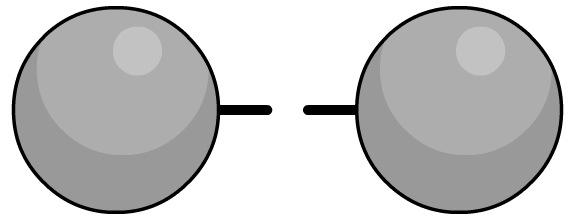 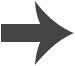 Making and breaking chemical bonds
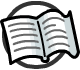 Most chemicals will break up (decompose) if they are heated strongly enough. This means that energy is needed to break chemical bonds – an endothermic process.
energy
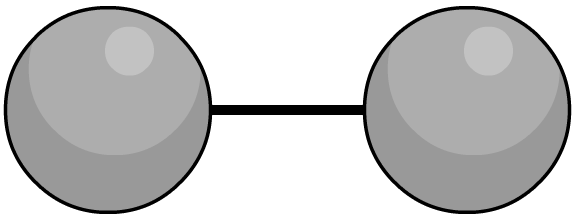 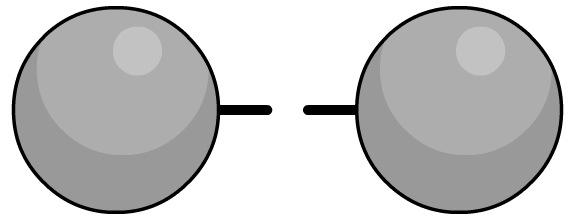 absorbed
Bond-breaking is endothermic, so bond-making must therefore be exothermic. This means that energy is released when chemical bonds are made.
energy
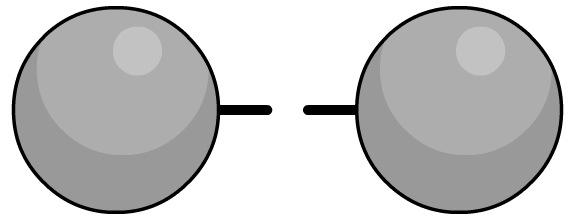 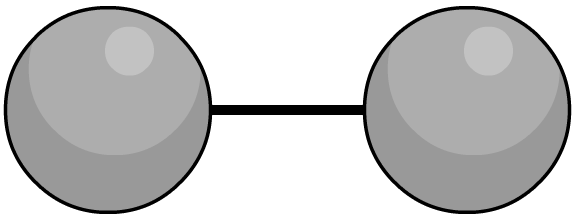 released
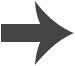 [Speaker Notes: Teacher notes
For more information about exothermic and endothermic reactions, please refer to the Exothermic and Endothermic Reactions presentation.]
Exothermic and endothermic reactions
When a chemical reaction takes place, energy is also transferred to or from the surroundings.
Exothermic reactions release energy – they get hot:
ex = out (as in “exit”)
thermic = relating to heat.
Endothermic reactions absorb energy – they get cold:
en = in (as in “entrance”).
Most chemical reactions are exothermic.
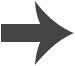 Energy level diagrams
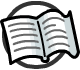 Energy level diagrams (reaction profiles) are useful for analyzing chemical reactions. How to draw them:
Draw and label the axes.
1.
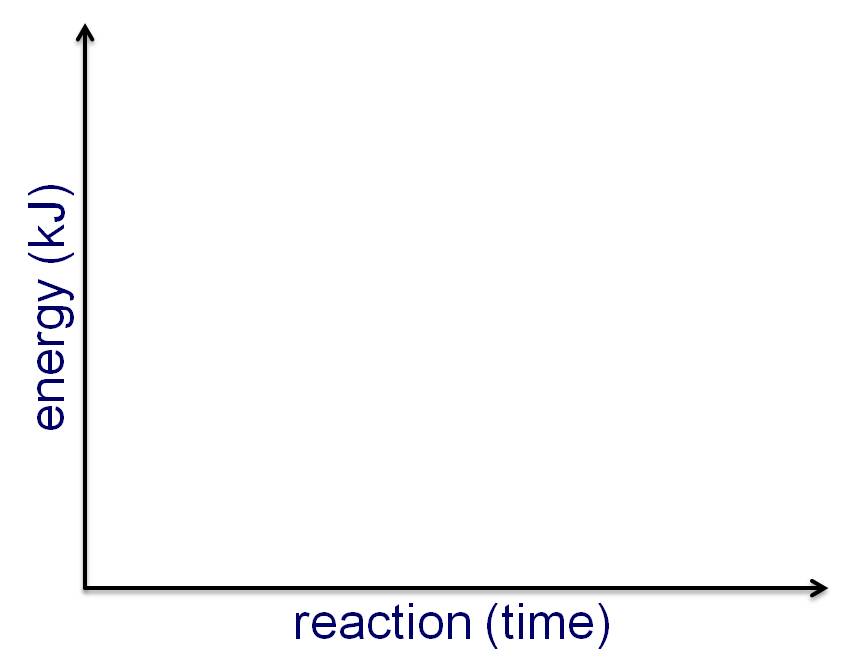 2.
Draw a line for the reactants starting at x = 0.
reactants
3.
Draw a line for the products at x > 0.
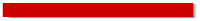 Compared to the reactants, the y-coordinate of the product line can be:
products
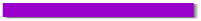 lower (exothermic reaction)
higher (endothermic reaction)
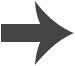 [Speaker Notes: Teacher notes		
Make it clear to the students that this particular energy level diagram represents an exothermic reaction, but that the rules for drawing endothermic energy level diagrams are the same.
Ask the students why exothermic reactions have a products line that is lower on the y-axis than that of the reactants – it shows that the energy change of the reaction is negative because the reaction has released energy to its surroundings (as heat) i.e. it is exothermic.]
Energy curve
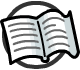 The energy of the reactants and products is now shown on the energy level diagram. How do we represent the energy change during the reaction?
The overall energy change is negative as this is an exothermic reaction.
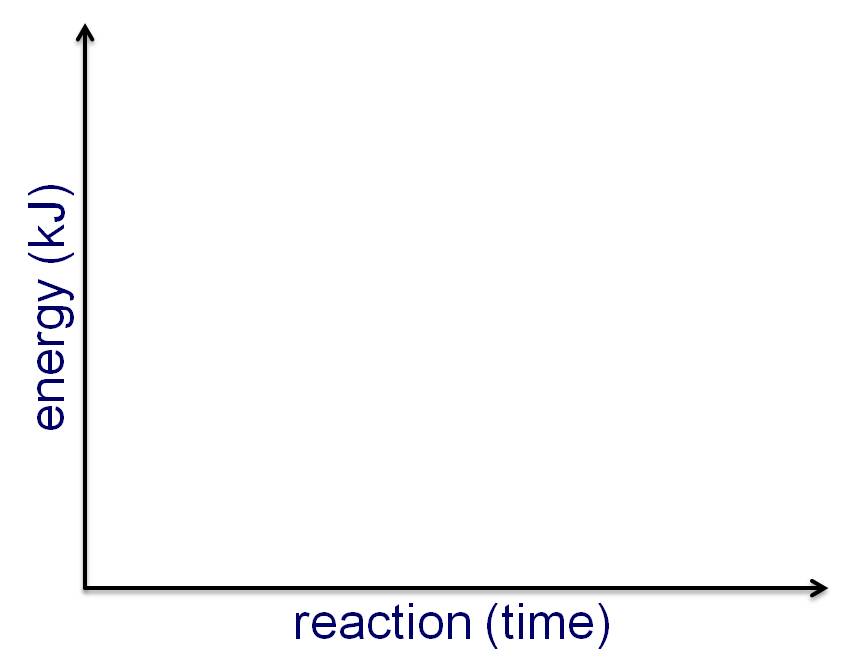 reactants
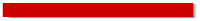 However, most reactions require an energy input.
products
This is shown on an energy level diagram by drawing a curve upwards before the energy drops down to the products.
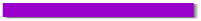 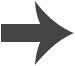 [Speaker Notes: Teacher notes
Point out to students that an energy curve with a bump for the Ea is also drawn on an endothermic energy level diagram as they also require an energy input for the reaction to occur. This is shown on another slide.]
What does the energy curve represent?
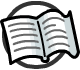 What sort of information can be gained from an energy level diagram?
The energy needed for a reaction to take place is known as the activation energy, Ea. It is represented by the “bump” in the curve.
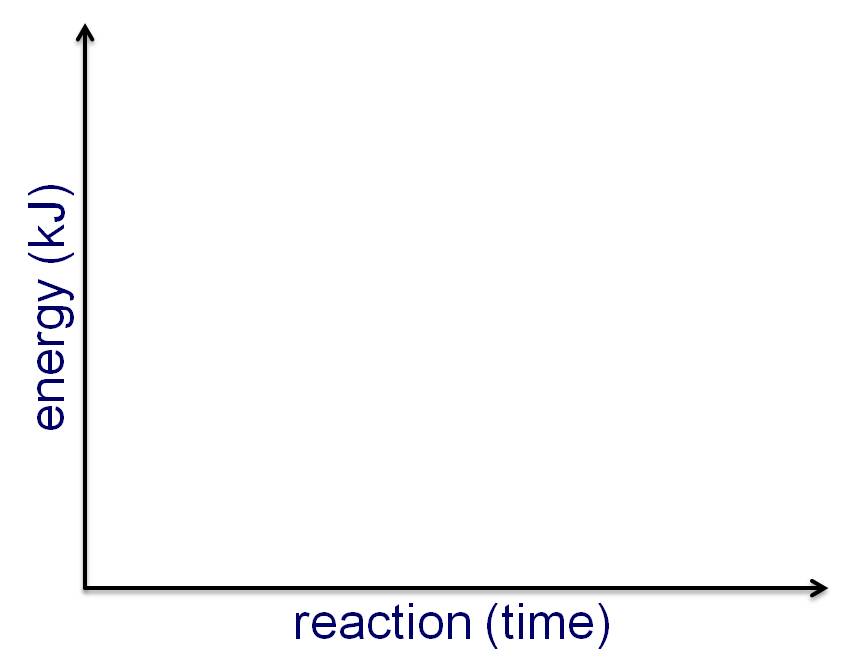 Ea
reactants
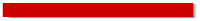 The overall energy change of this reaction is negative.
products
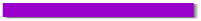 What is the key feature that shows that this is an exothermic reaction?
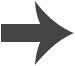 [Speaker Notes: Teacher notes
The key feature is that the products are a lower energy than the reactants. This means that the overall energy change for the reaction is negative and the reaction has released energy to its surroundings.]
Energy level diagram - exothermic
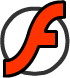 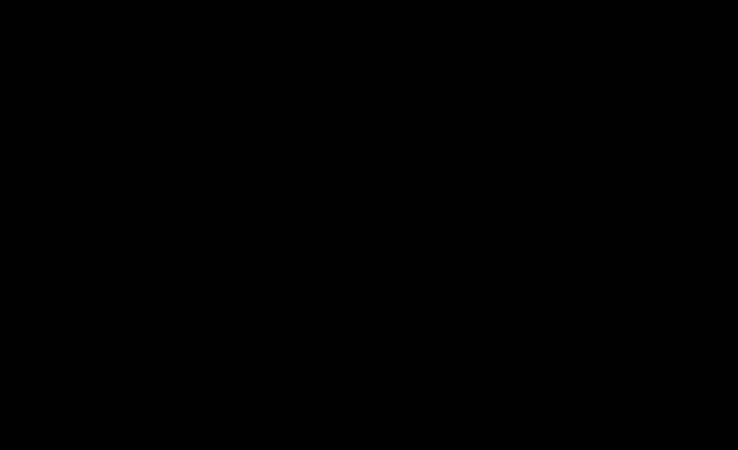 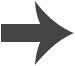 Bonds and exothermic reactions
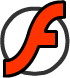 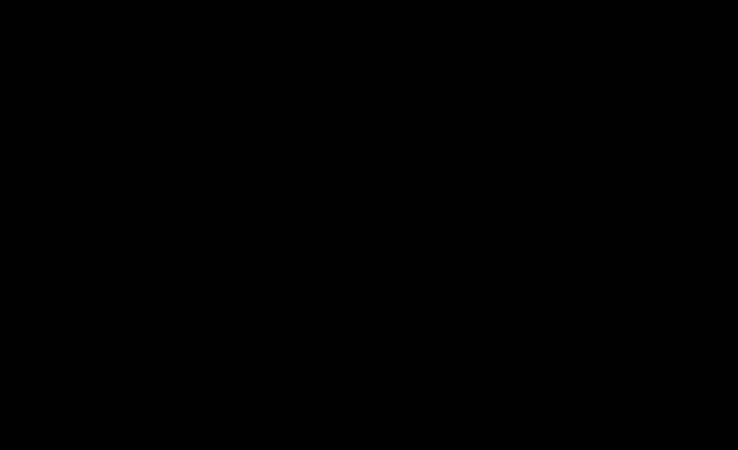 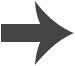 Energy level diagram - endothermic
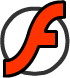 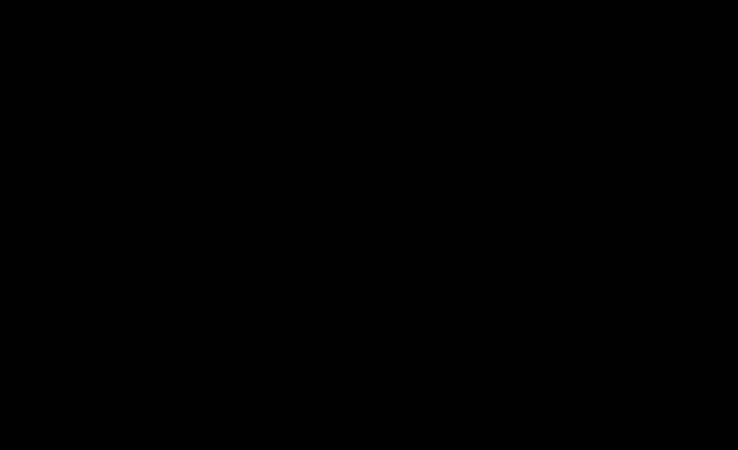 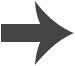 Bonds and endothermic reactions
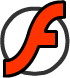 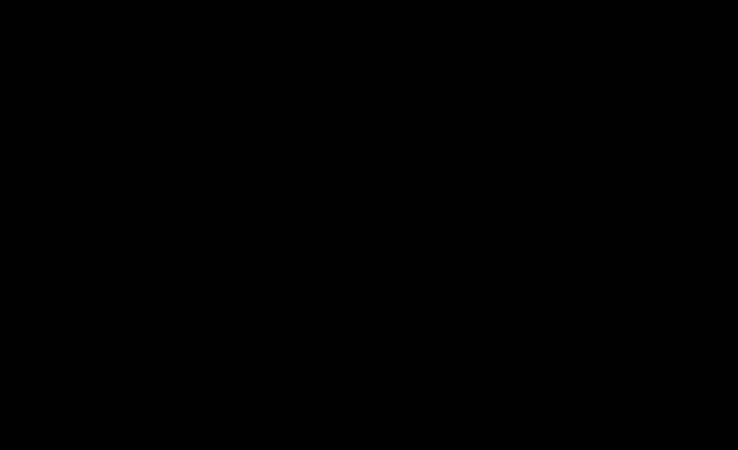 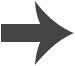 Bond energies
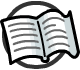 The amount of energy needed to break or make a bond is called the bond energy.
Different chemical bonds have different bond energies. For example:
Bond energies are given per mole. 
This is the energy needed to break the bonds in one mole of H2.
bond energy (kJ/mol)
bond
H – H
432
Cl – Cl
240
H – Cl
428
The energy changes in a reaction can be calculated from the bond energies of the reactants and the products.
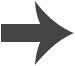 [Speaker Notes: Teacher notes
For more information about moles, please refer to the Gases and Moles presentation.]
Reaction energy
The overall reaction energy can be calculated from the bond energies of the products and reactants:
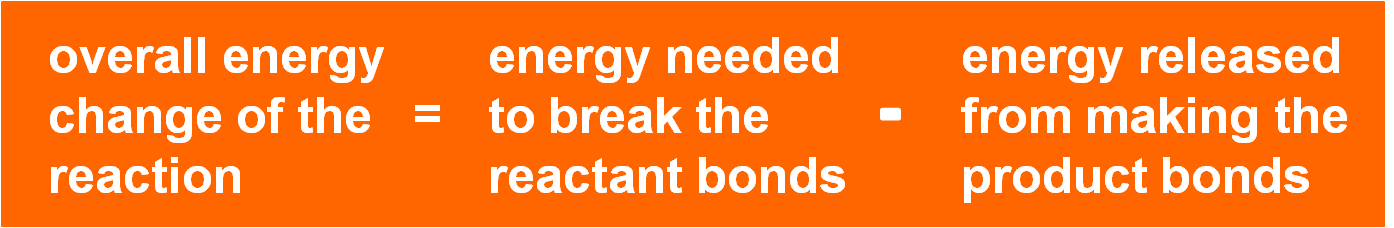 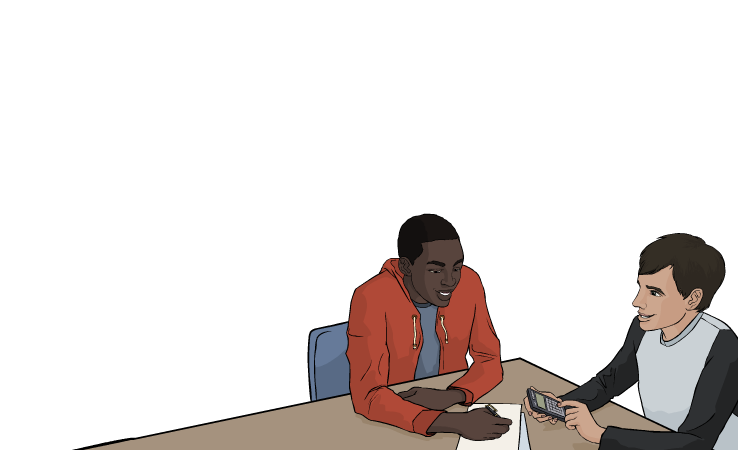 This could also be written as:
Total energy change
=
energy in (endothermic)
energy out (exothermic)
–
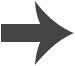 +
hydrogen
chlorine
hydrogen chloride
+
H2
Cl2
2HCl
Calculating reaction energy
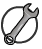 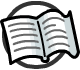 What are the energy changes in the reaction between hydrogen and chlorine?
energy for bond-breaking
energy from bond-making
= H – H  +  Cl – Cl
= H – Cl + H – Cl
= 432   +  240
= 428   +  428
= 672 kJ/mol
= 856 kJ/mol
total energy change
= energy in – energy out
= 672 kJ/mol – 856 kJ/mol
= –184 kJ/mol
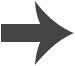 [Speaker Notes: Teacher notes
As an exercise, students could be asked if the reaction is endothermic or exothermic (it is exothermic).

This slide covers the Science and Engineering Practice:
Using Mathematics and Computational Thinking: Apply techniques of algebra and functions to represent and solve scientific and engineering problems.]
Energy level diagram for H2 + Cl2
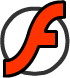 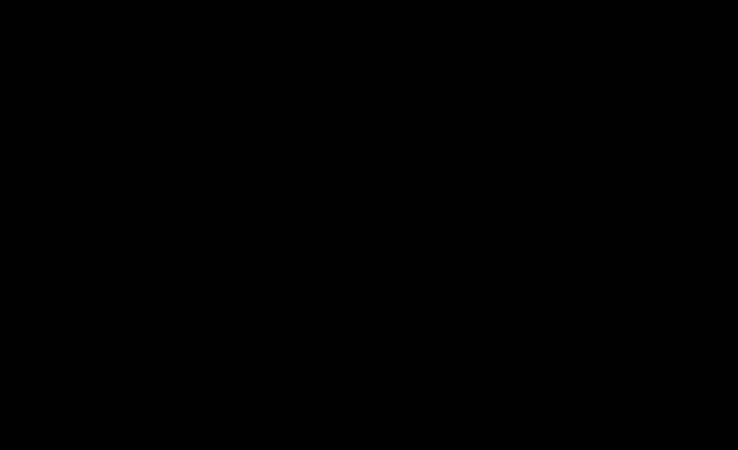 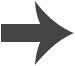 Calculating the energy
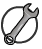 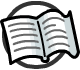 Bond energies can be used to calculate the amount of energy given out by the reaction in a hydrogen fuel cell.
2H2 + O2         2H2O
bond energy (kJ/mol)
bond
432
H–H
498
O=O
463
O–H
energy for bond-breaking
energy from bond-making
= 2H–H  +  O=O
= 4H–O
= 2 × 432 + 498
= 4 × 463
= 1,362 kJ/mol
= 1,852 kJ/mol
total energy change
= energy in – energy out
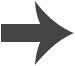 = 1,362 kJ – 1,852 kJ
= –490 kJ/mol
[Speaker Notes: Teacher notes
As an exercise, students could be asked if the reaction is endothermic or exothermic (it is exothermic).

This slide covers the Science and Engineering Practice:
Using Mathematics and Computational Thinking: Apply techniques of algebra and functions to represent and solve scientific and engineering problems.]
True or false?
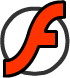 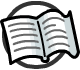 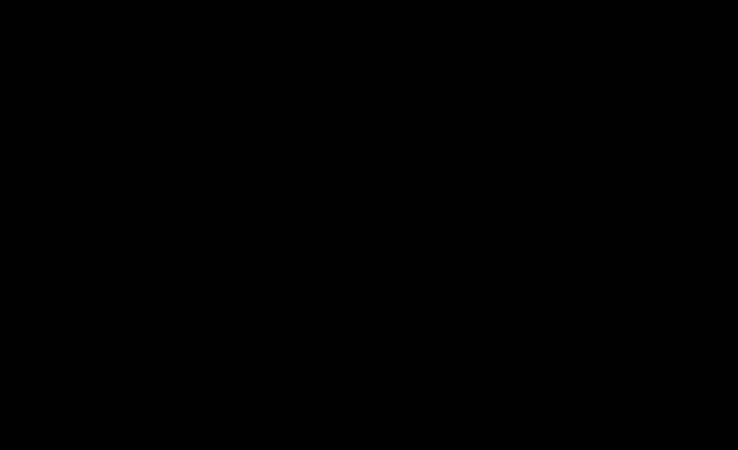 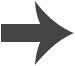 [Speaker Notes: Teacher notes
This true-or-false activity could be used as an introductory or summary activity on bonds and activation energy, or at the start of the lesson to gauge students’ existing knowledge of the subject matter. Colored traffic light cards (red = false, yellow = don’t know, green = true) could be used to make this a whole-class exercise.]
Calculating energy change
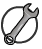 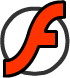 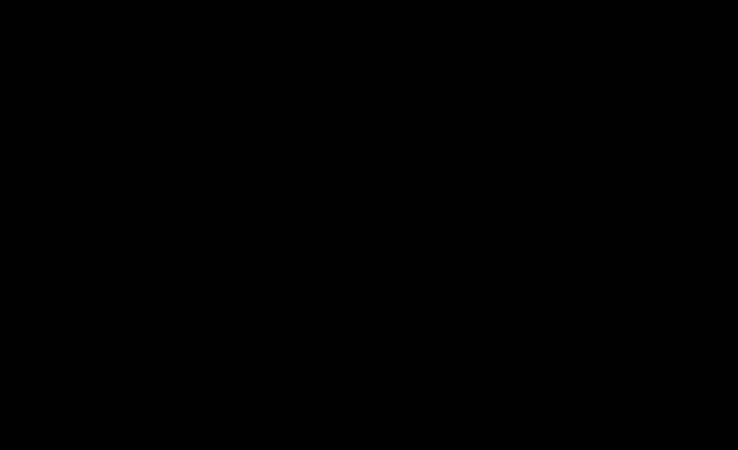 [Speaker Notes: This slide covers the Science and Engineering Practice:
Using Mathematics and Computational Thinking: Apply techniques of algebra and functions to represent and solve scientific and engineering problems.]